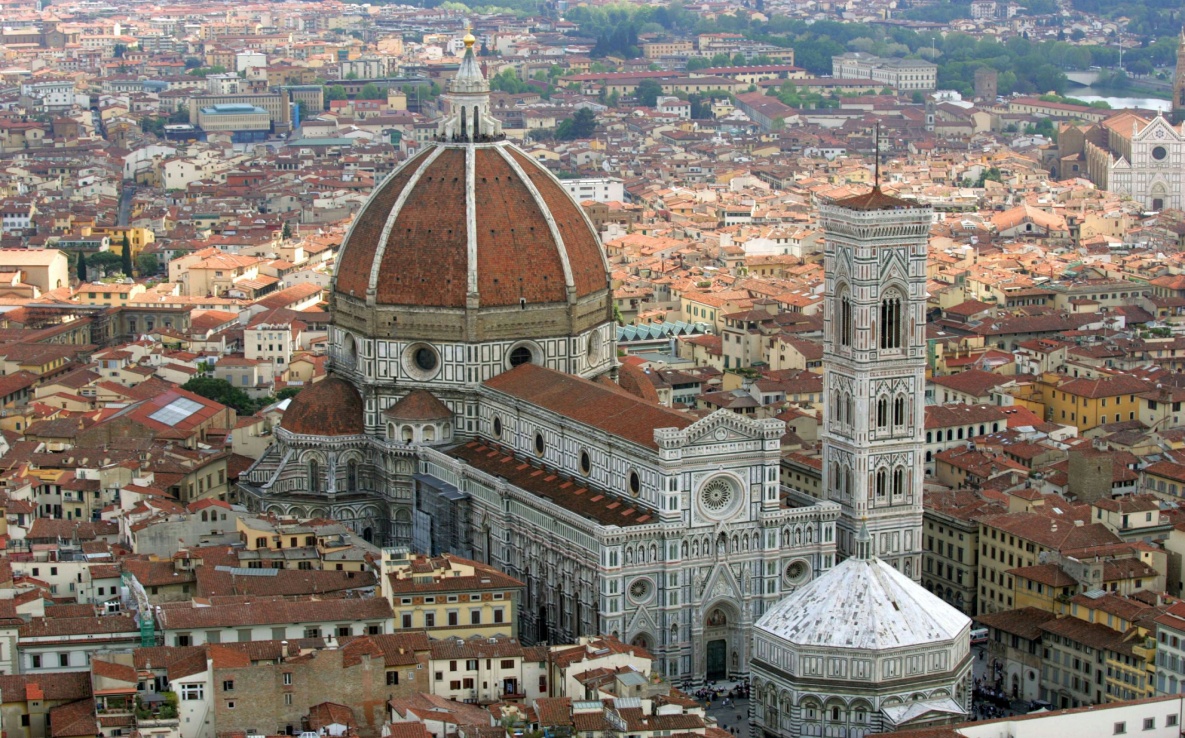 Il duomo si chiama la Cattedrale di Santa Maria del Fiore.
Gli architetti sono Filippo Brunelleschi, Francesco Talenti,Arnolfo di Cambio e Emilio de Fabris.
Il duomo data dal 1436.
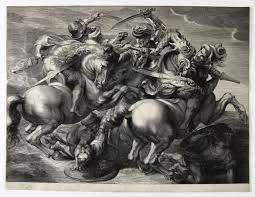 Il titolo è La Battaglia di Anghiari 
Il pittore è Leonardo Da Vinci 
Data dal 1506
Vediamo 2 cavalli e 4 persone che fanno la guerra.
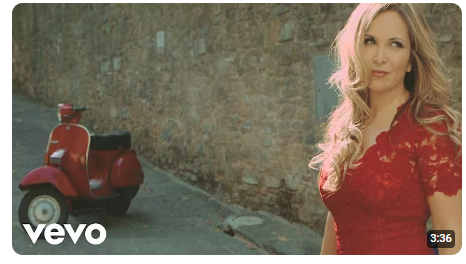 Il titolo della canzone è Amaretti 
La cantante è Hélène Ségara 
Data dal 2017
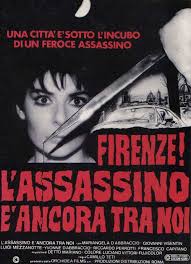 Il film si chiama L’assassino è ancora tra noi. 
Il regista è Camillo Teti.
Data dal 1986.
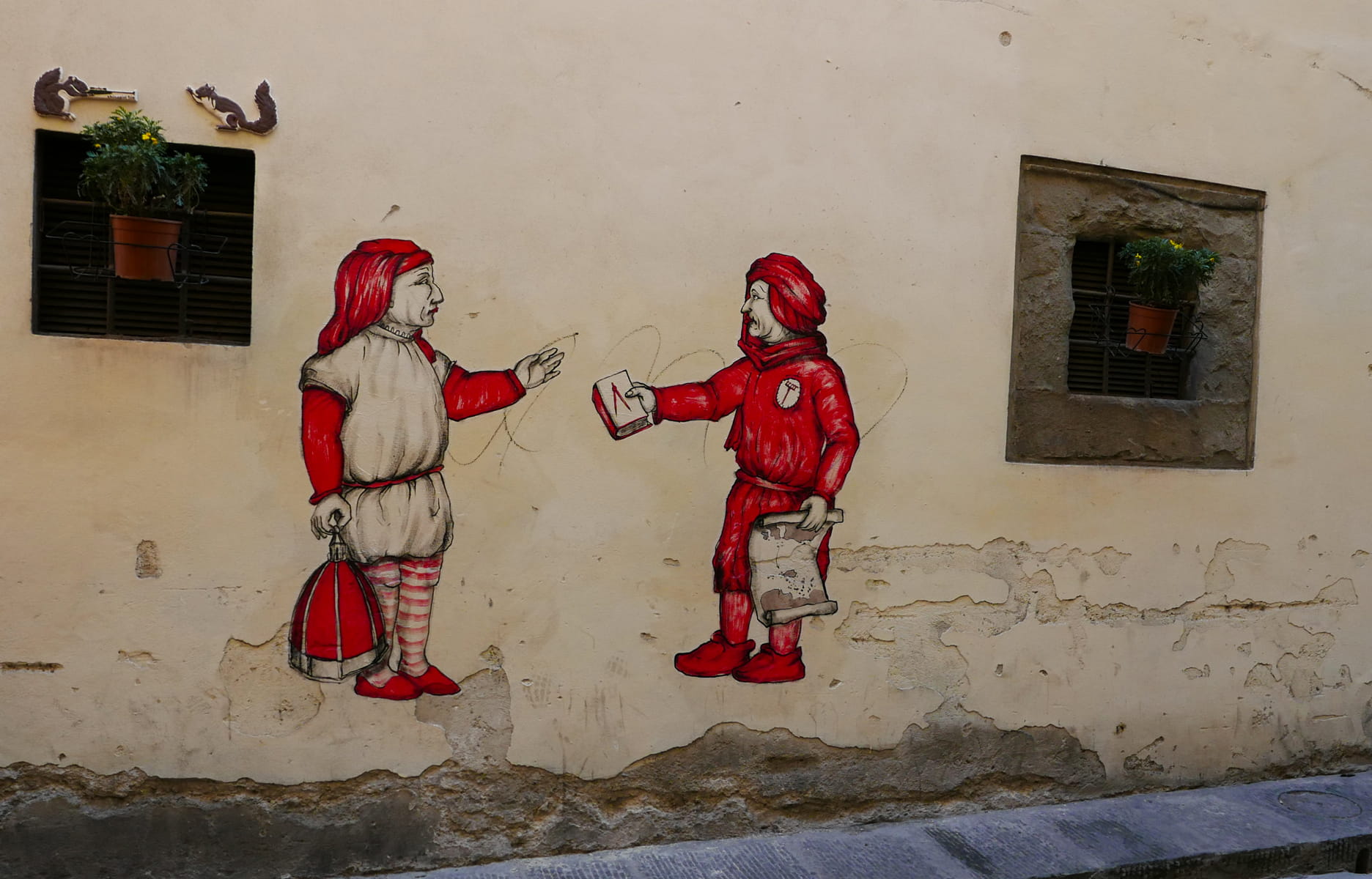 Il murale non ha nome.
L’artista si chiama Hopnn
Data dagli anni 2010
Nel murale vediamo 2 personaggi del Rinascimento vestiti di rosso